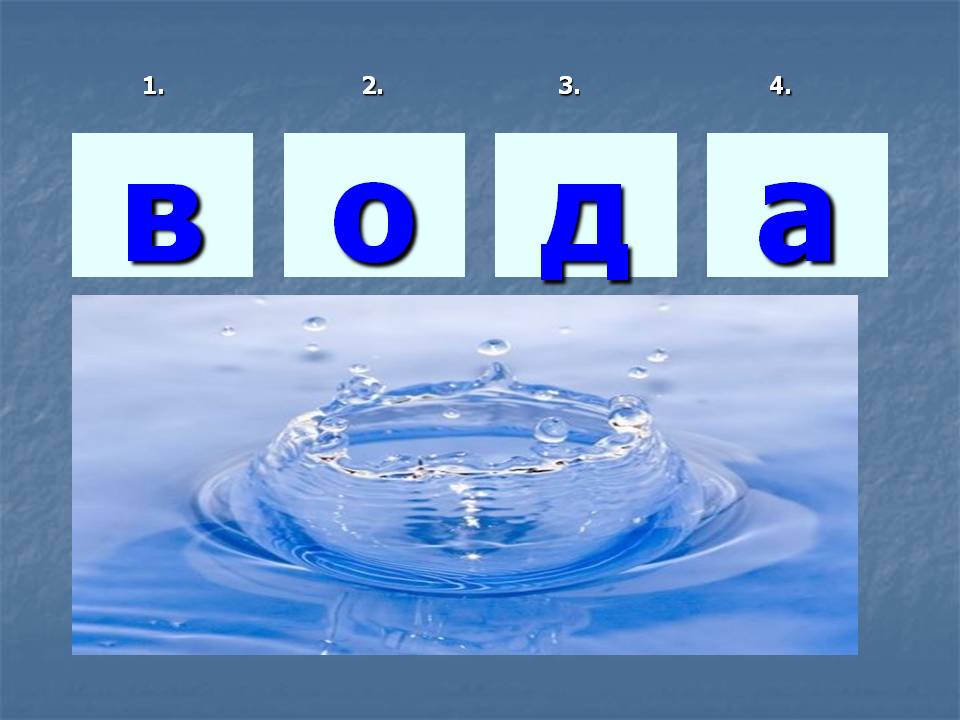 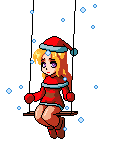 ЛЁД
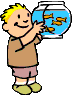 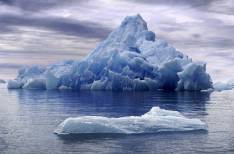 ____
ТВЁРДОЕ
ПАР
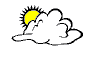 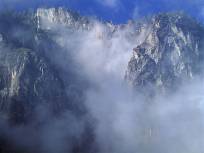 ГАЗООБРАЗНОЕ
______
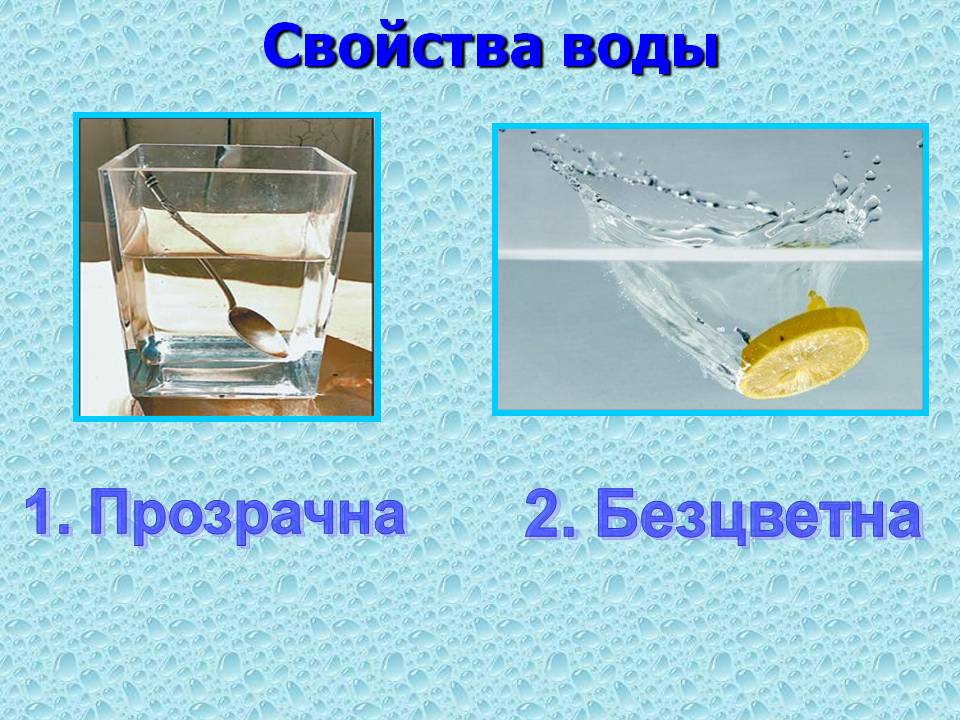 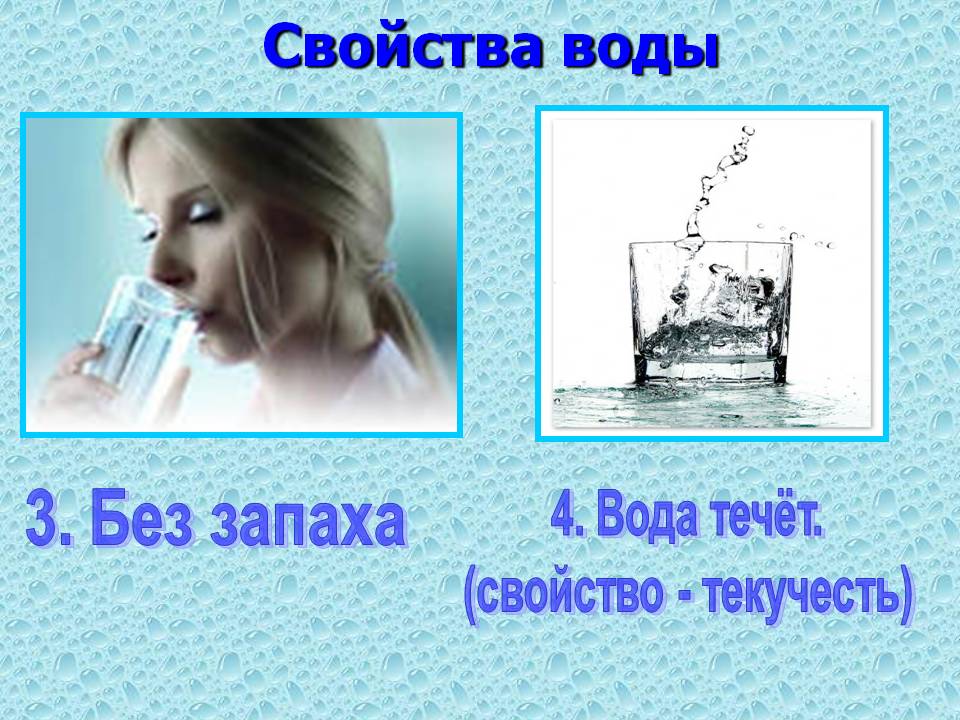 Кристаллы соли становятся всё_______ и скоро совсем_________.
Вода стала ___________ на вкус. 
Соль _______, но стала_________. 
Она ______________.

ВЫВОД: Вода - ______________
Частицы веществ при погружении будут _________________ в воде, вода становится _________________.
Если дать воде постоять, частицы вещества  _____________ _____________.
Пропустив воду через фильтр, увидим, что вода стала __________________.
Значит, эти вещества _____________ в воде.
ВЫВОД:_____________________________
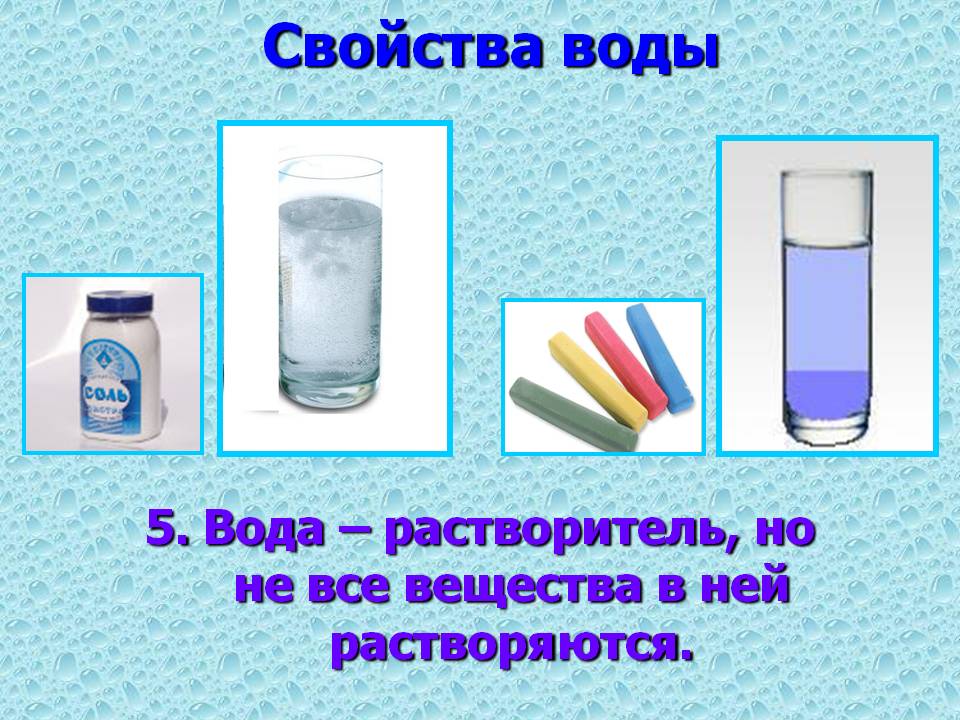 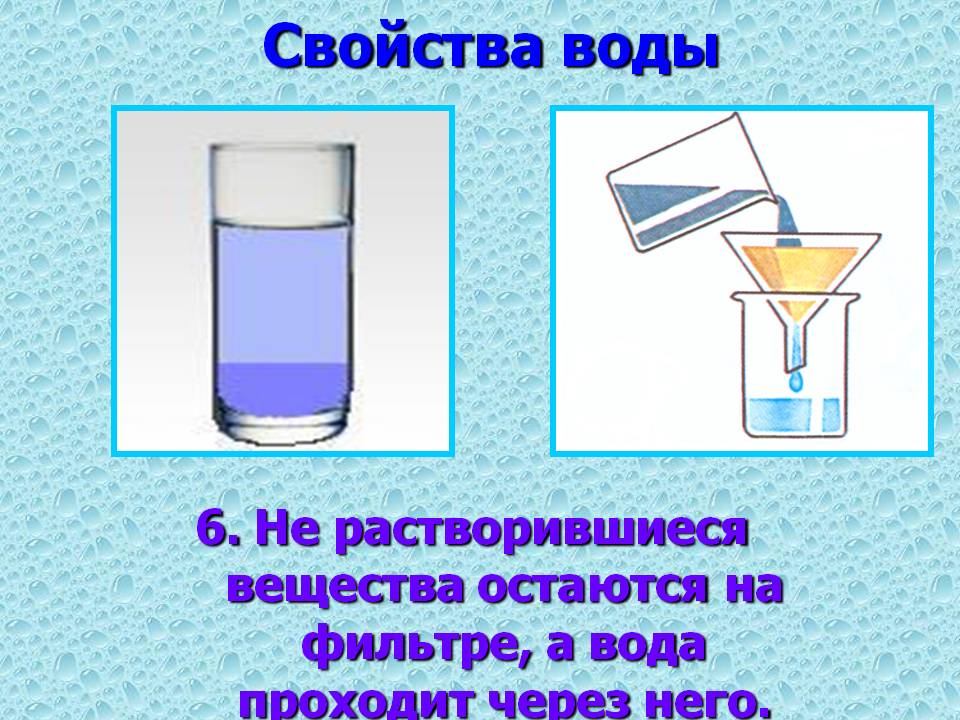 СВОЙСТВА   ВОДЫ
ПРОЗРАЧНАЯ
НЕ ИМЕЕТ ВКУСА И ЗАПАХА
ЖИДКАЯ (ТЕКУЧЕСТЬ)
РАСТВОРИТЕЛЬ, НО НЕ ВСЕ ВЕЩЕСТВА  В НЕЙ РАСТВОРЯЮТСЯ
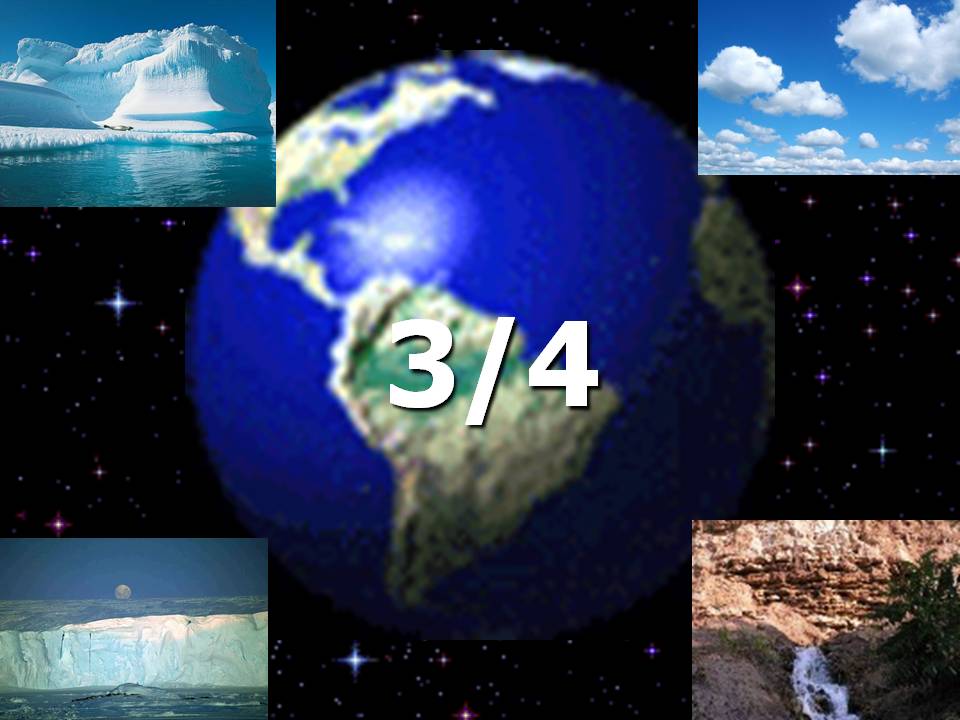 Круговорот воды в природе
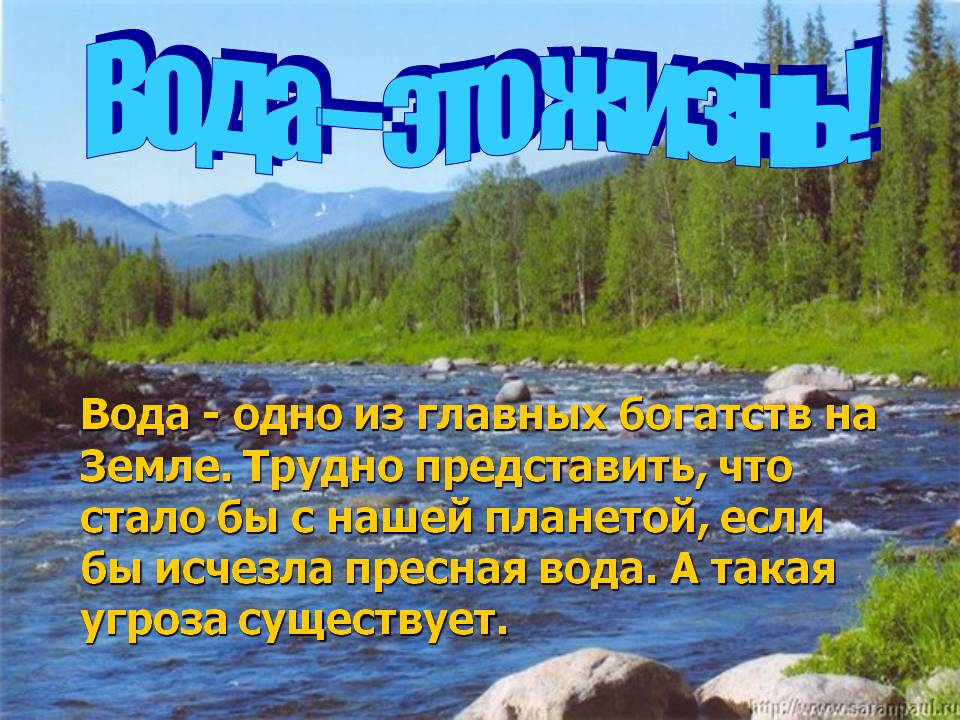